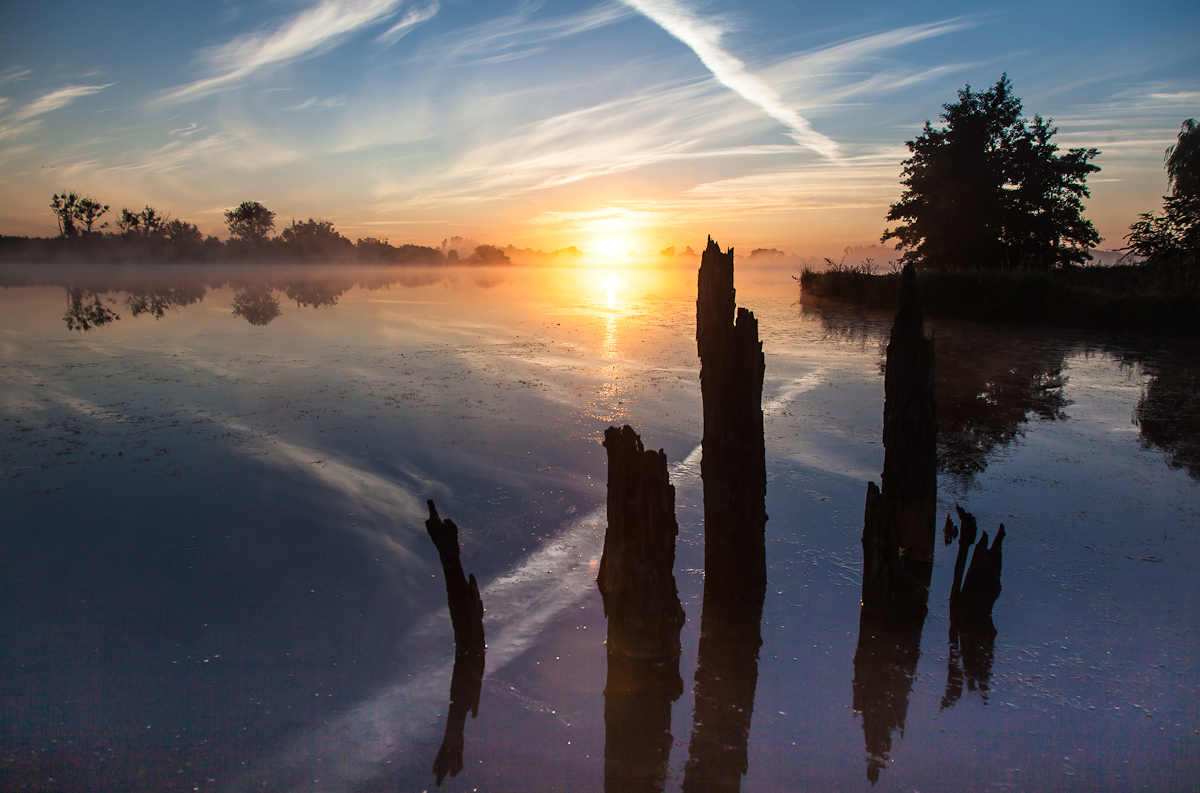 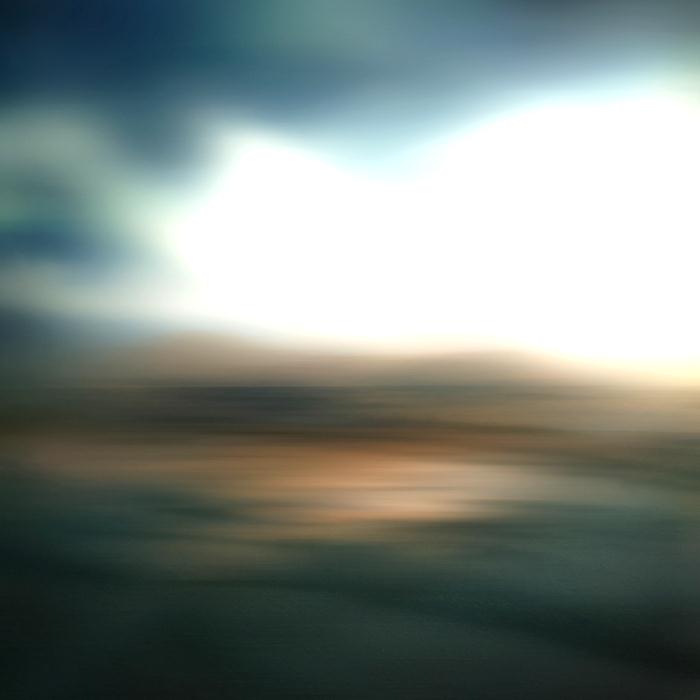 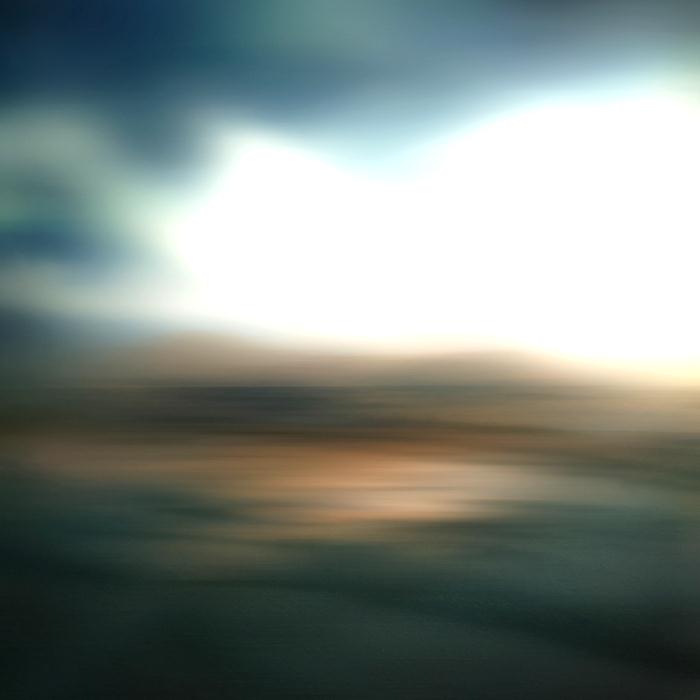 Annual GOHSEP Conference
OHSEP Directors + LEPA + LEPC Members
Homeland Security Grant Update
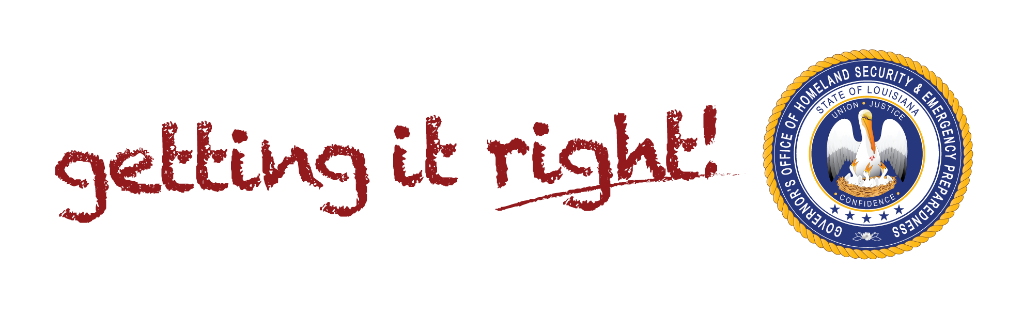 Grant Deadlines
Project Applications deadline: November 28, 2014
Supplemental Project Information: January 15, 2015
15 days following each quarter - deadline for quarterly EMPG report (covers any open EMPG grant)
Jan, Feb, Mar: due April 15th
Apr, May, Jun: due July 15th
Jul, Aug, Sep: due Oct 15th 
5/31/2015 - FY 2014 EMPG end of project period
2/28/2015 - FY 2013 SHSP/OPSG end of project period
2/28/2016 – FY 2014 SHSP/UASI/OPSG end of project period
Grant De-Obligations
Recommendations to the GOHSEP Director for allocations from de-obligated funding.
Emergency Management Performance Grant (EMPG)
Regional Parish OHSEP Directors Subcommitee
State Homeland Security Program (SHSP)
First Responders Subcommitee
NEW-Project Level Detail
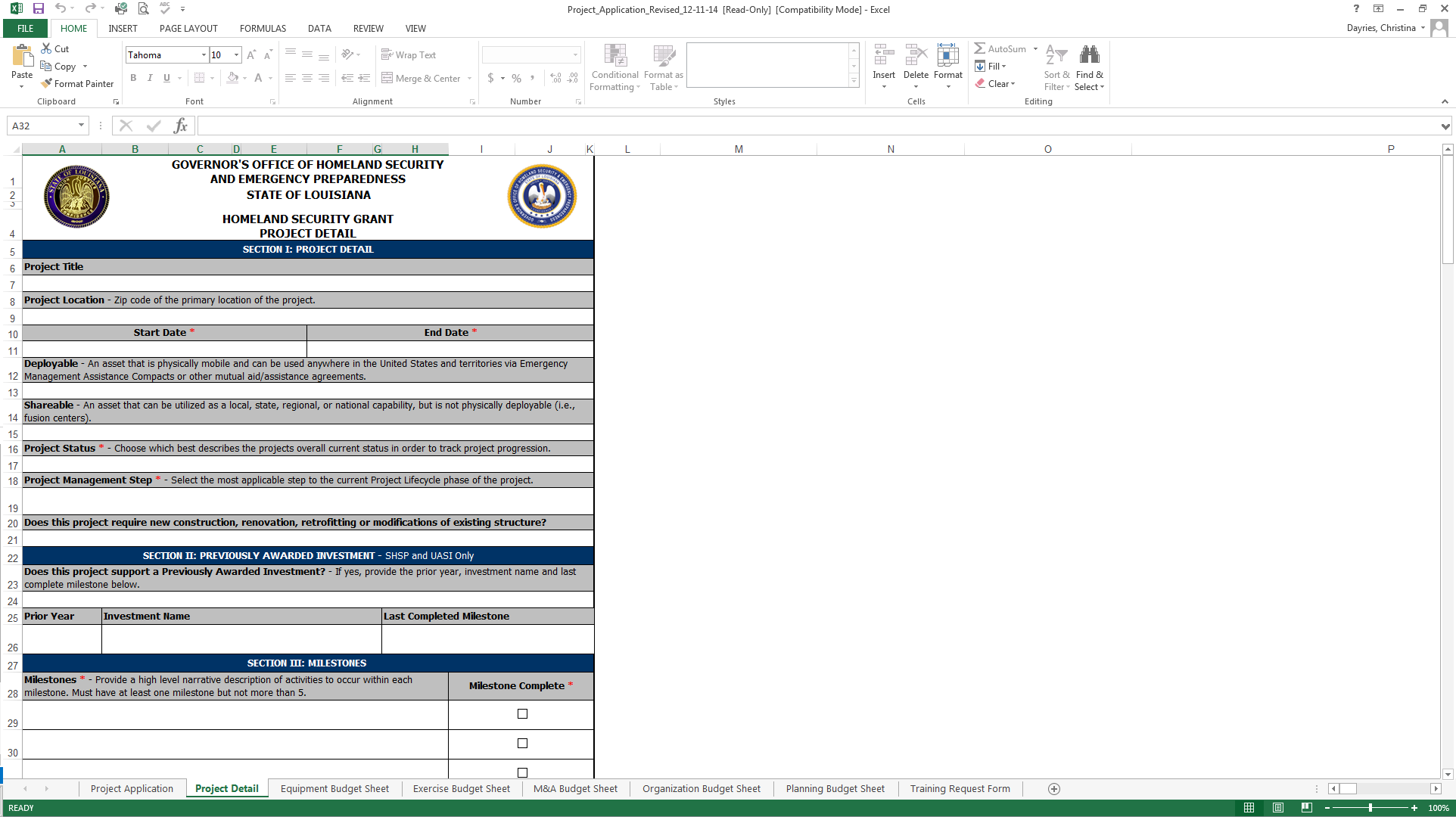 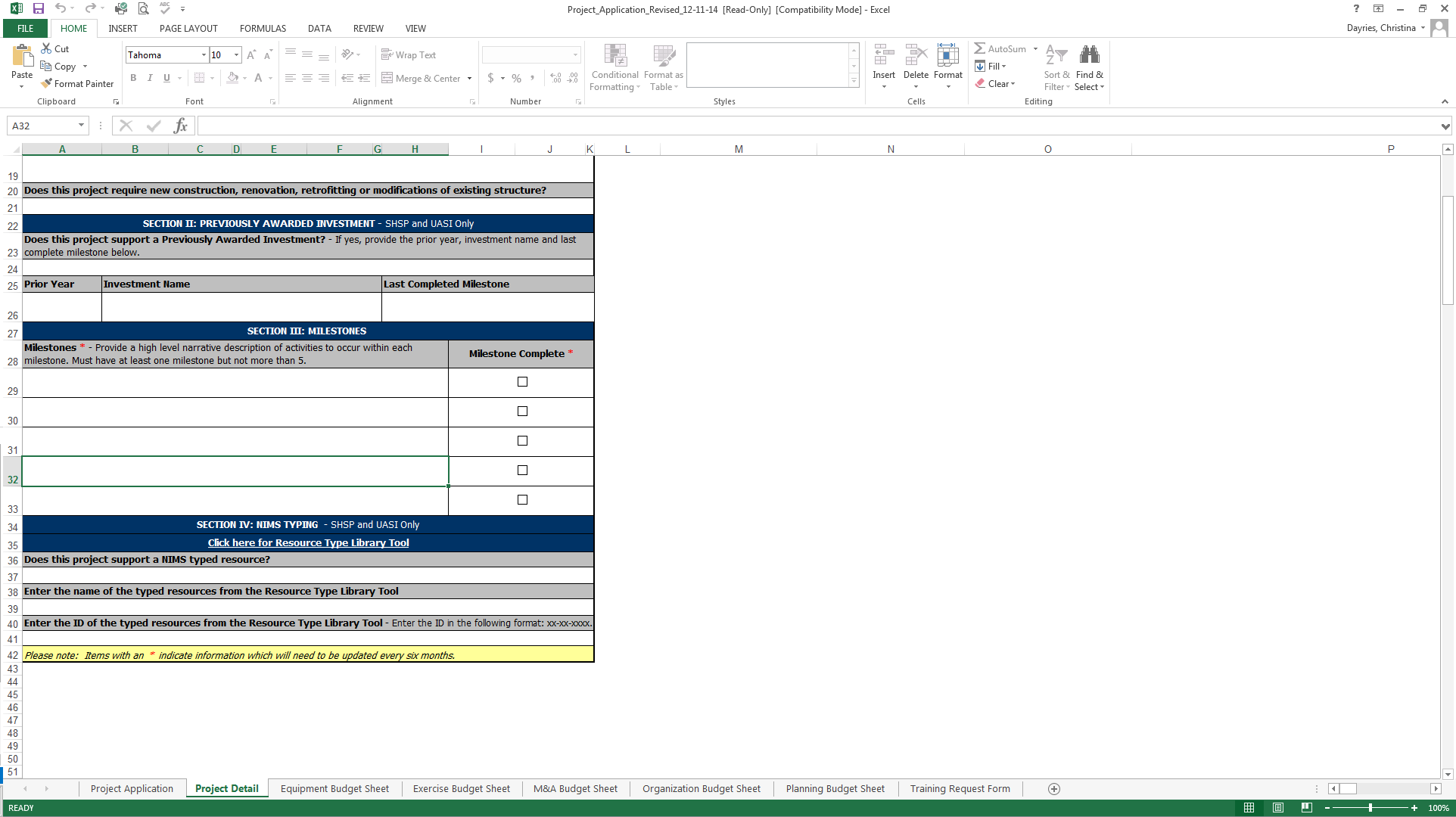 FY 2015 Grant Update
All Non Disaster Grant Programs  for 2015 are delayed:
Consolidated and Further Continuing Appropriations Act, 2015 (Pub. L. No. 113-235), which Congress passed and President Obama signed on Dec. 16, 2014 does not provide the Department of Homeland Security (DHS) with a full year appropriation and continues to place DHS under a continuing resolution through at least Feb. 27, 2015.
[Speaker Notes: Because FEMA cannot administer Fiscal Year (FY) 2015 grant programs without a final FY 2015 appropriation, the continuing resolution delays the start of FEMA’s FY 2015 grant cycle. The length of that delay is dependent on the enactment of a final FY 2015 DHS appropriation, either in the form of a stand-alone DHS appropriations act or a full-year continuing resolution, as long as the resolution provides DHS and FEMA full year funding for FY 2015. FEMA can begin implementing the FY 2015 grant programs as soon as, but not before, the President signs a final FY 2015 spending bill.]
FY 2015 Grant Update
Delayed Grant Awards:









FEMA will implement an abbreviated application period.
Tribal Homeland Security Grant Program
Nonprofit Security Grant Program (NSGP)
Intercity Passenger Rail Grant Program
Assistance to Firefighters Grant (AFG)
Staffing for Adequate Fire and Emergency Response (SAFER) Program
Fire Prevention & Safety (FP&S)
Emergency Management Performance Grant (EMPG) Program
State Homeland Security Grant Program (SHSP)
Urban Areas Security Initiative (UASI) Grant Program
Operation Stonegarden Grant Program (OPSG)
Transit Security Grant Program (TSGP)
Port Security Grant Program
[Speaker Notes: Because FEMA cannot administer Fiscal Year (FY) 2015 grant programs without a final FY 2015 appropriation, the continuing resolution delays the start of FEMA’s FY 2015 grant cycle. The length of that delay is dependent on the enactment of a final FY 2015 DHS appropriation, either in the form of a stand-alone DHS appropriations act or a full-year continuing resolution, as long as the resolution provides DHS and FEMA full year funding for FY 2015. FEMA can begin implementing the FY 2015 grant programs as soon as, but not before, the President signs a final FY 2015 spending bill.]
Recurring Grant Issues
Homeland Security Grant Section
Project Applications must include more detail and be very specific (can not generalize)
On-going Site Visits (to assist subgrantee in all areas of grant management)
Subgrantees previously identified with areas of improvement will be revisited in 2015
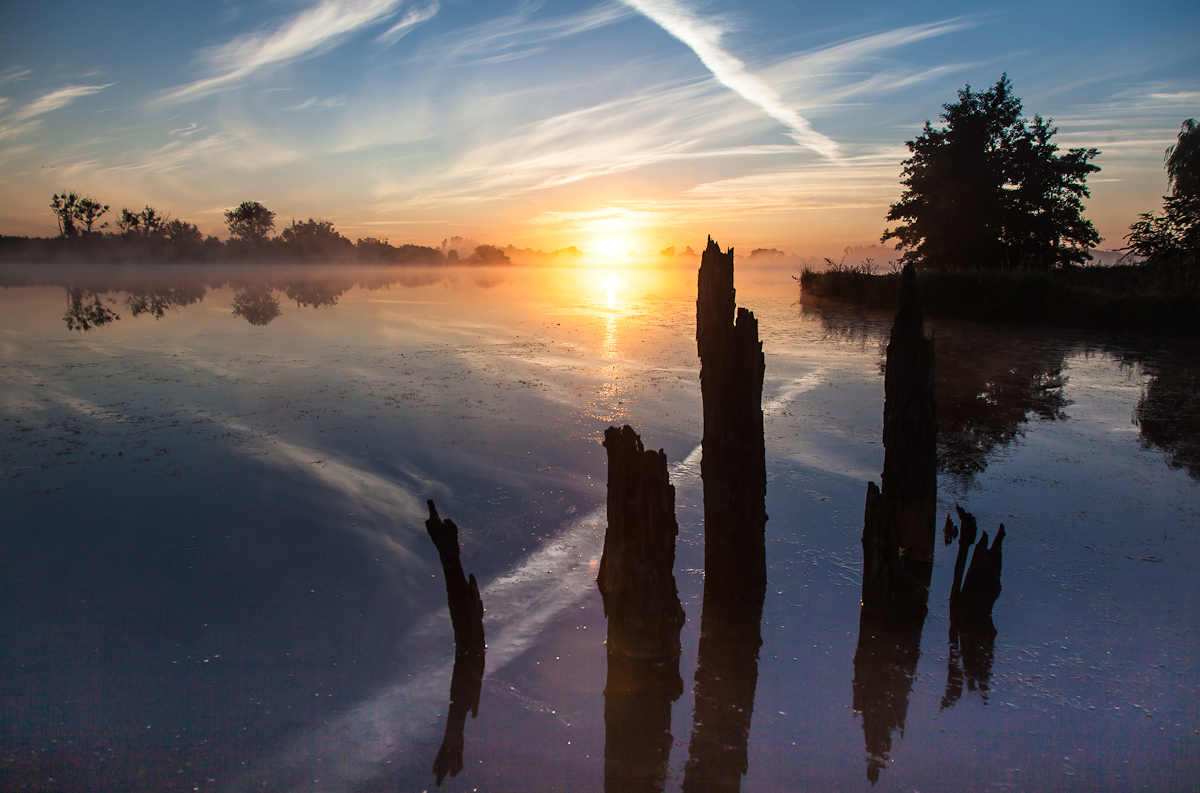 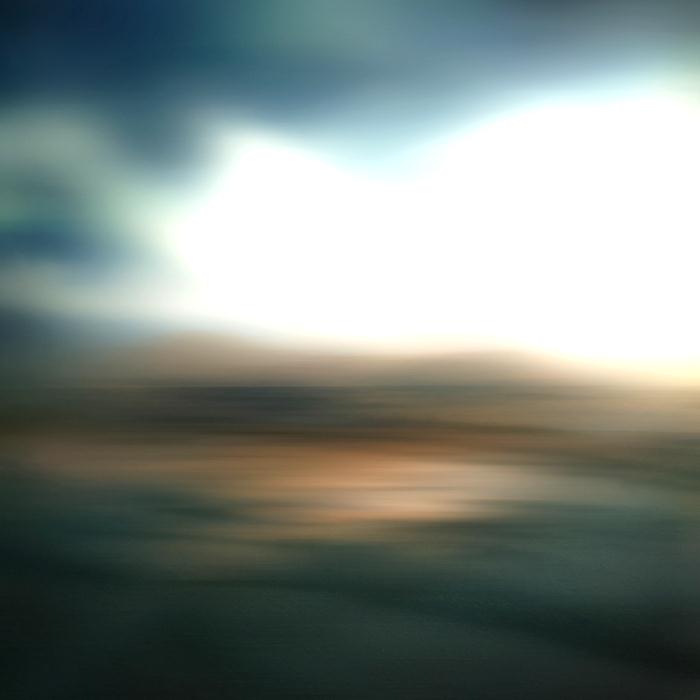 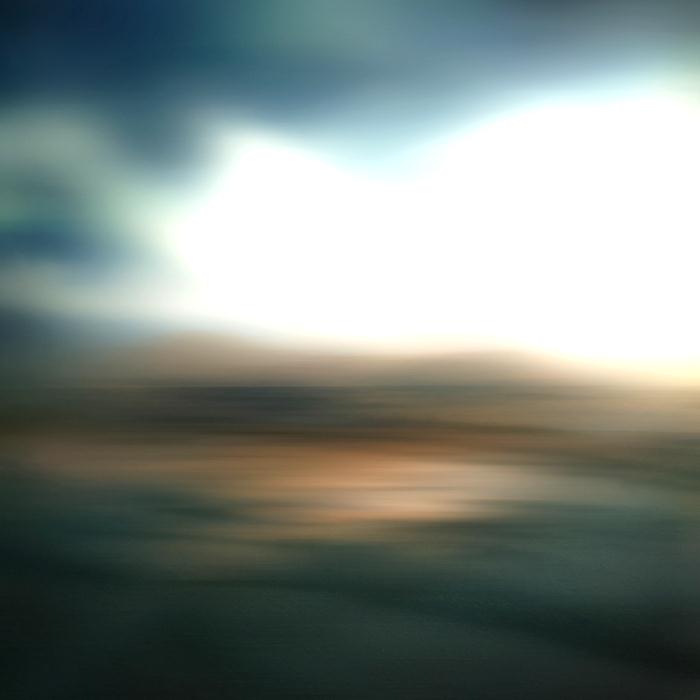 Annual GOHSEP Conference
OHSEP Directors + LEPA + LEPC Members
Questions
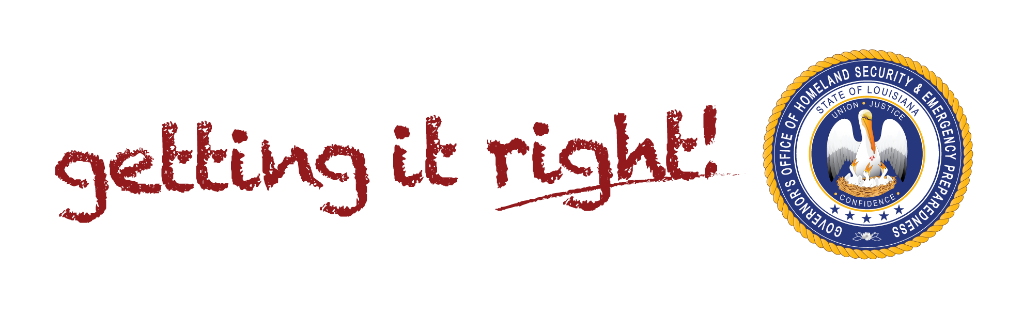 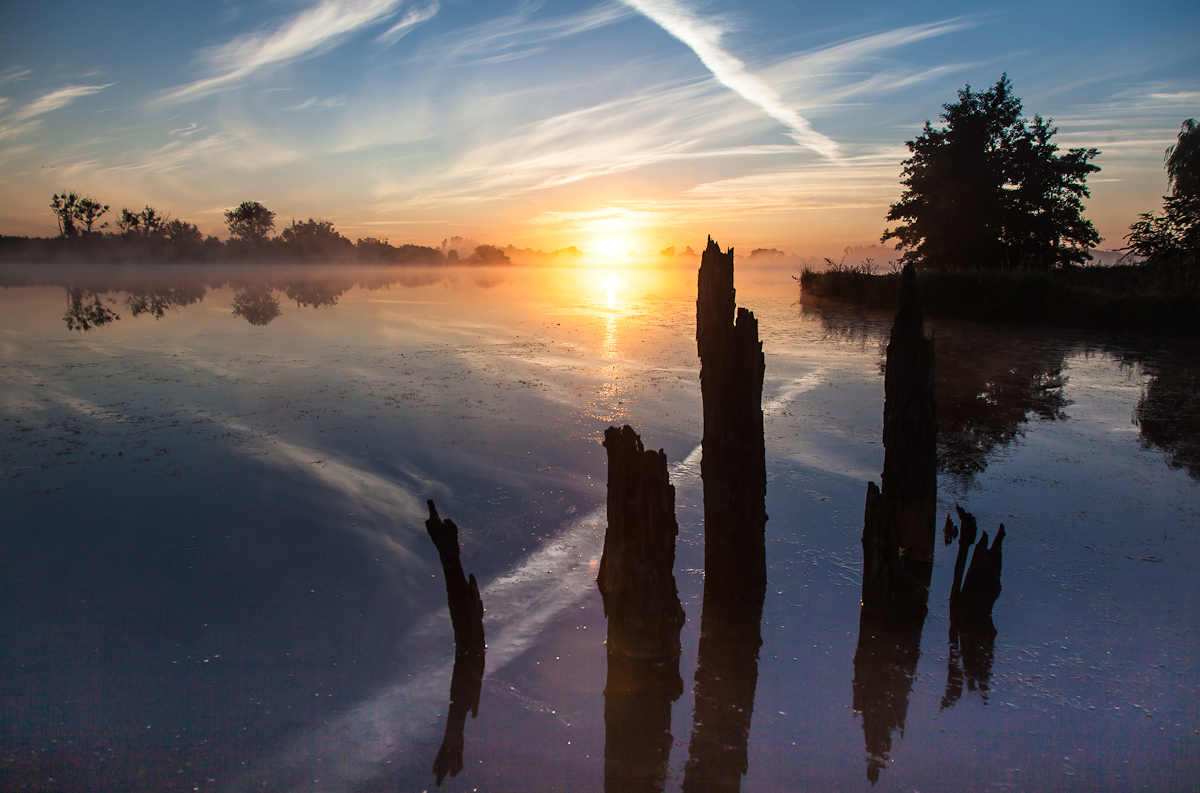 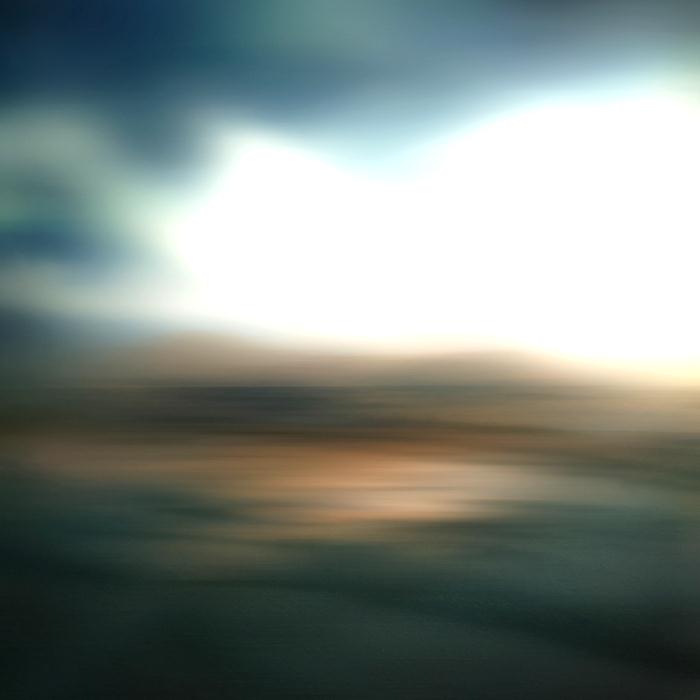 FIND US ON THE WEB
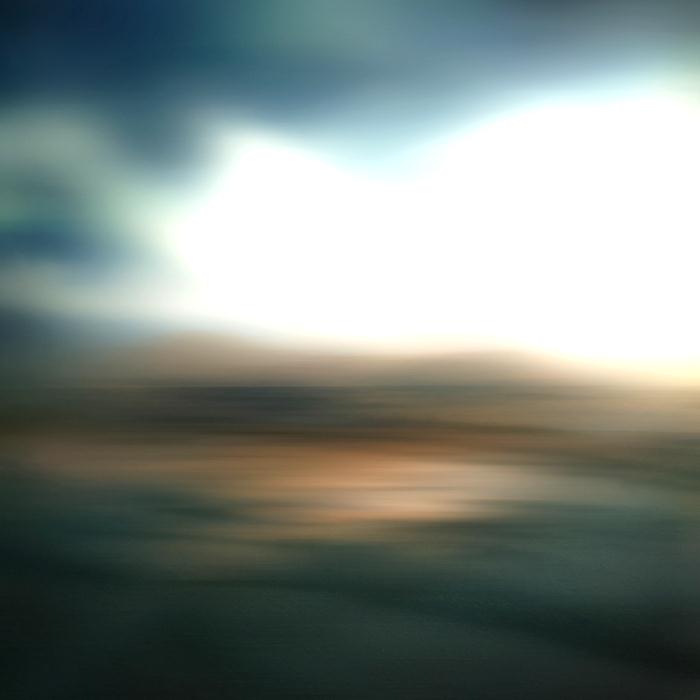 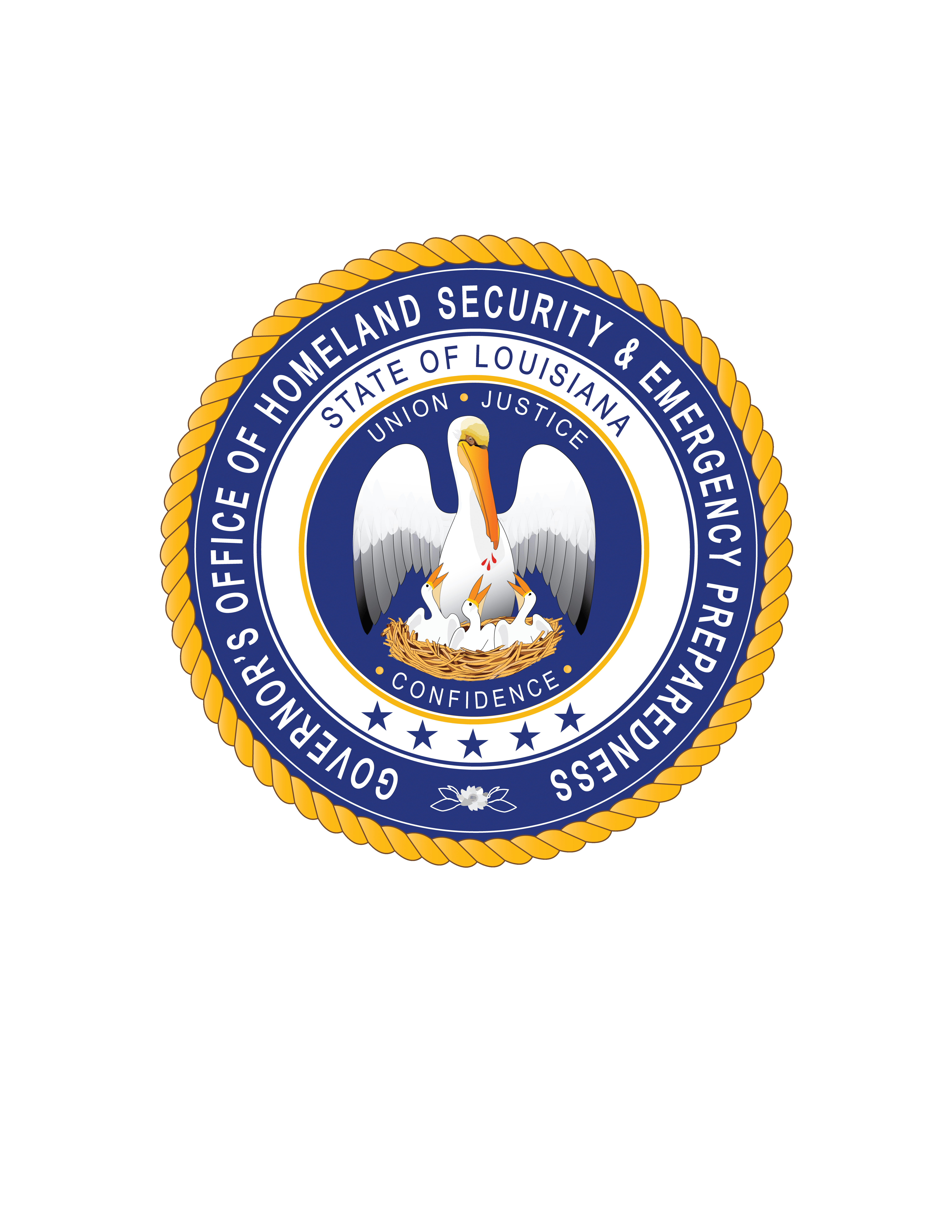 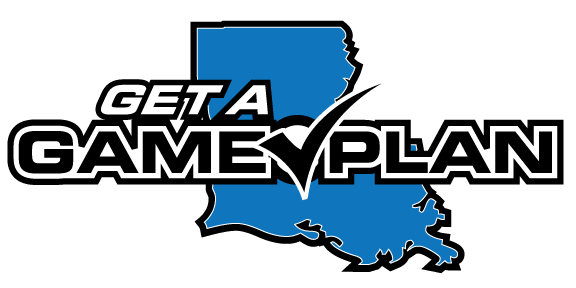 +
getagameplan.org
gohsep.la.gov